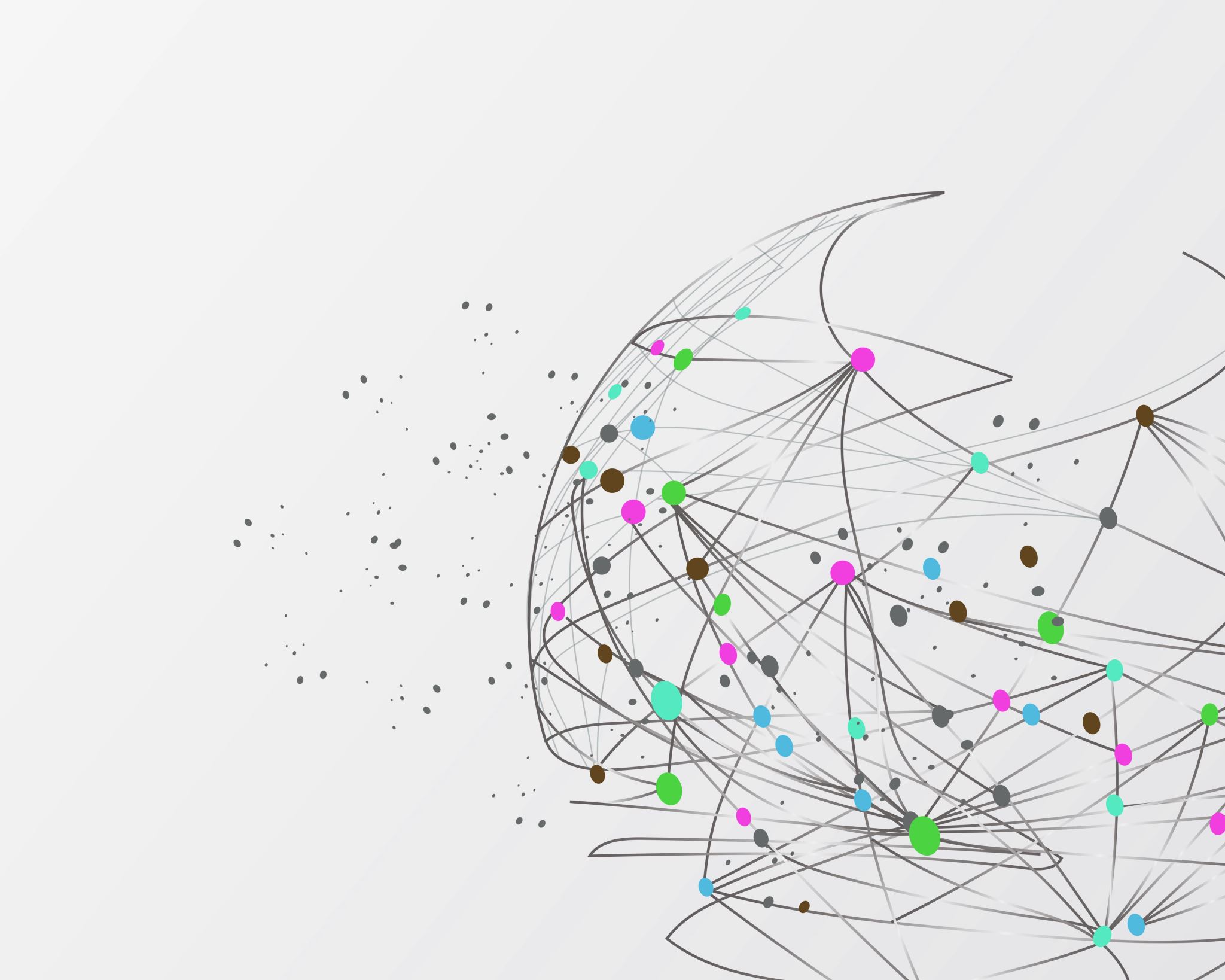 Kamaljit K. Lehal 
Barrister & Solicitor
Lehal Law Corporation
kklehal@lehallaw.com


June 20, 2023
Immigration issues in cases of sexual assault and harassment
Victims of sexual assault and or sexual harassment
students
Remedies for Students – authorized leave
Foreign workers
Remedies for foreign workers
Trafficked in persons
Article 3 of The United Nations Protocol to Prevent, Suppress and Punish Trafficking in Persons, Especially Women and Children (Trafficking Protocol), ratified by Canada in 2002 defines trafficking in persons as:
the recruitment, transportation, transfer, harbouring or receipt of persons, by means of the threat or use of force or other forms of coercion, of abduction, of fraud, of deception, of the abuse of power or of a position of vulnerability or of the giving or receiving of payments or benefits to achieve the consent of a person having control over another person, for the purpose of exploitation. Exploitation shall include, at a minimum, the exploitation of the prostitution of others or other forms of sexual exploitation, forced labour or services, slavery or practices similar to slavery, servitude or the removal of organs;
Trafficked in persons
According to this definition, trafficking in persons involves 3 key elements:

A physical act: for example, recruitment, transportation, or harboring of a person

Accomplished through threats, force, coercion or deception

For a specified purpose – exploitation of victims

S.118(1) of the Immigration and Refugee Protection Act is the provision against trafficking:
	No person shall knowingly organize the coming into 	Canada of 	one or more persons by means of abduction, 	fraud, deception or 	use or threat of force or coercion
	Penalty: fine or imprisonment
Remedies for trafficked in persons
VTIP – TRP 
Victims of Trafficked in Persons – Temporary Resident Permit
Can be issued a Short TRP – for 180 days
Longer term or subsequent TRP for up to 3 years

Complex process:
https://www.canada.ca/en/immigration-refugees-citizenship/corporate/publications-manuals/operational-bulletins-manuals/temporary-residents/permits/considerations-specific-victims-human-trafficking.html#sec1

Short Term VTIP -TRP
Officer has to be convinced that there are reasonable grounds to believe person is a VTIP – based on preliminary assessment of circumstances
If they are found not to be then may be other options: i.e. refugee claim,  H & C Claim
If they are found to be VTIP then will be issued initial short term TRP to allow them time to make a decision; get assistance; consider cooperating with authorities, i.e. be a witness.
Remedies for trafficked in persons
Longer term VTIP – TRP
Starting point again is whether there are reasonable grounds to believe VTIP – may require more robust interviewing
Officers will need to consider the following factors, as per the MIs, in arriving at a decision to issue a longer-term VTIP TRP:
whether it is reasonably safe and possible for the victim to return to and re-establish a life in their country of origin or last permanent residence
whether the victims are needed, and willing, to assist authorities in an investigation and/or in criminal proceedings of a trafficking offence
Officers are required to be sensitive to the trauma experienced by the individual
Refugees
Refugee claimant - remedies
Sponsored persons
Sponsorship debt
Spousal   relationships
Typical scenario a foreign national is in a relationship with a PR or Canadian Citizen.
Their partner promises to sponsor them and never does or doesn’t complete it.
They may let their immigration status lapse based on these promises.
Or they may be on temporary status, visitor, work, student.
They are typically told if they report the abuse they will be deported.
For those out of status this is a real risk of removal from Canada.
Spousal relationships - remedies
If the person is without status, then they can apply for an expedited TRP with the coding “FV”.
The “FV” is coding that is intended to flag the file for expedited processing.
This will give temporary status in Canada. 
Usually a one year TRP is given, but a subsequent one can also be provided.
The individual can simultaneously apply for a work permit
There are no application fees.
Removals is put on hold during this process.
https://www.canada.ca/en/immigration-refugees-citizenship/corporate/publications-manuals/operational-bulletins-manuals/temporary-residents/permits/family-violence.html
SPOUSAL RELATIONSHIP- remedies
The individual can also apply for a H & C application with coding “FV”
This will give them permanent resident status in Canada.
Once approval in principal is given, they can apply for a work permit.
Note: social assistance and inadmissibility – officer can waive this provision (s.39 IRPA).
Removals is not put on hold but typically with expedited processing this should not be a big hurdle.
But if removals is being pursued a Deferral can be requested.
And if required a Stay of Removals through Federal Court.
Evidence in support of TRPS AND h & c APPLICAITONS
Evidence could include:
Police records
Criminal or family court documents
Letters, statements or reports from 
Victim assistance program
Women’s shelter or domestic abuse support organization
Hospital
Medical doctor or healthcare professional
Counsellor
Family, friends, neighbour, co-worker, witnesses
Assessments by:
Psychologist
Psychiatrist
Other health care professional
Photos of injuries
Copies of emails or text messages
Factors considered in H & C application
In an H & C application the following factors are considered:
Hardship in being asked to leave Canada;
Family Relationships;
Best Interests of the Child;
Degree of establishment to Canada;
Financial Resources
Hardship in leaving canada
Examples: 
Children in Canada and court orders preventing removal.
Pending criminal charges and need to testify.
Resources and counselling in Canada.
Lack of similar resources in home country.
Inability of family abroad to support the woman.
Family abroad concerned with dishonor and shame if the woman returns.
Risks to safety of single woman returning to home country.
Family relationships
Points that could be made:
There is lack of family support in home country.
If there are children involved there may be an inability for any family abroad to provide the support they need.
Feelings of dishonor and shame by family abroad.
There are family or friends in Canada that can be a source of support.
Best interests of the child
This is an important criteria, a lot of consideration is given to what is in the best interests of any child.
If the child/ren has witnessed abuse and needs counselling.
If there are custody issues and order preventing removal of the child/ren from the Canada.
The best interests in the child/ren having some form of contact with the abusive spouse.
If schooling and other supports are in place in Canada and would be difficult to obtain outside of Canada;
[Speaker Notes: GIVE EXAMPLE OF THE CASE WHERE COURT WAS SUPPORTING CHILDREN’S ABILIT TO SEE THEIR FATHER]
Established in canada
Need to show steps made to become established in Canada:
Working in Canada.
Volunteering.
Being involved in the community.
Efforts made to learn the language.
Essentially trying to place roots in Canada.
Financial status
Need to show that you are able to financially support yourself:
Working in Canada.
If not working due to lack of a work permit show that the victim skills to work when a work permit is issued or is willing to acquire skills or has canvassed work opportunities.
Relying on community resources and support.
If the victim cannot work due to trauma seek a waiver of the social assistance inadmissibility provision.
Trp and H & C remedies
Legal aid coverage
Important to note that Legal Aid BC does provide coverage for lawyers to prepare both TRP applications and H & C applications.
There is even coverage for some of the application fees.
summary
There are many ways victims of sexual assault and sexual harassment can be emersed in intersecting immigration issues impacting their status.
There are various remedies available to them depending upon their particular circumstances.
Some have been crafted specifically for certain situations.
Some are more general and available as potential remedies.
Thank you!!Questions????